Multimodal Machine Translation
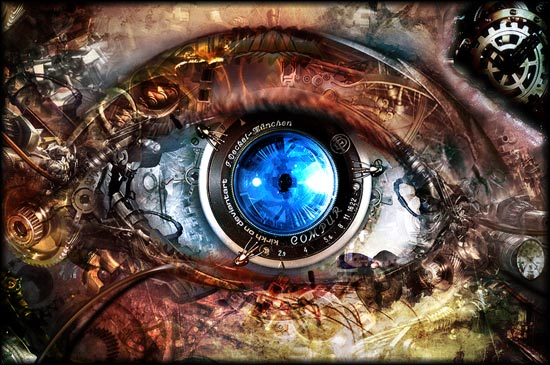 Today’s Class
Brief overview on
Multilingual Image Captioning
Multimodal Machine Translation
Multilingual Image Captioning
In the latest version
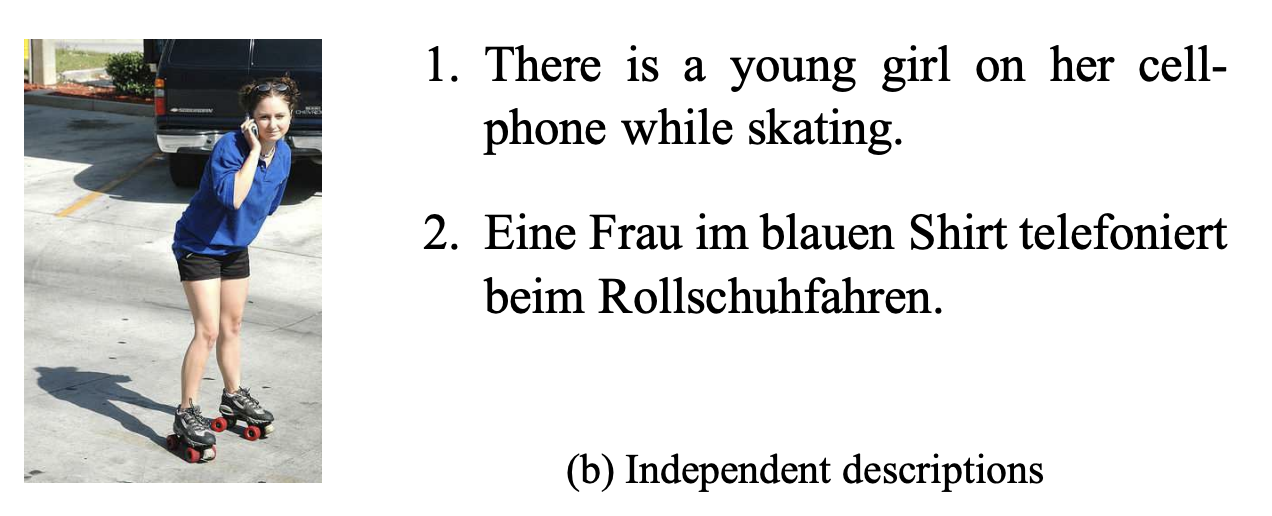 Captions in English and German
30,000 images 
5 captions per image per language = 5 * 30,000 * 2
Images from the Flickr30k dataset
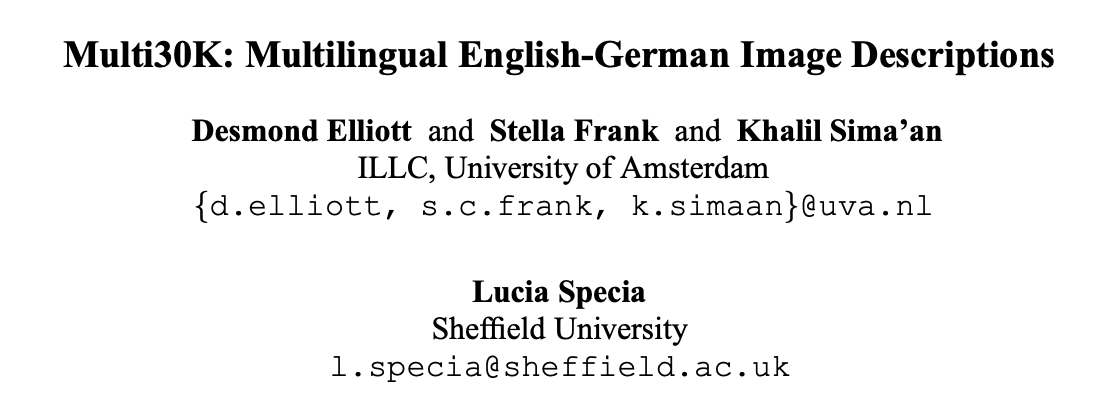 https://arxiv.org/abs/1605.00459
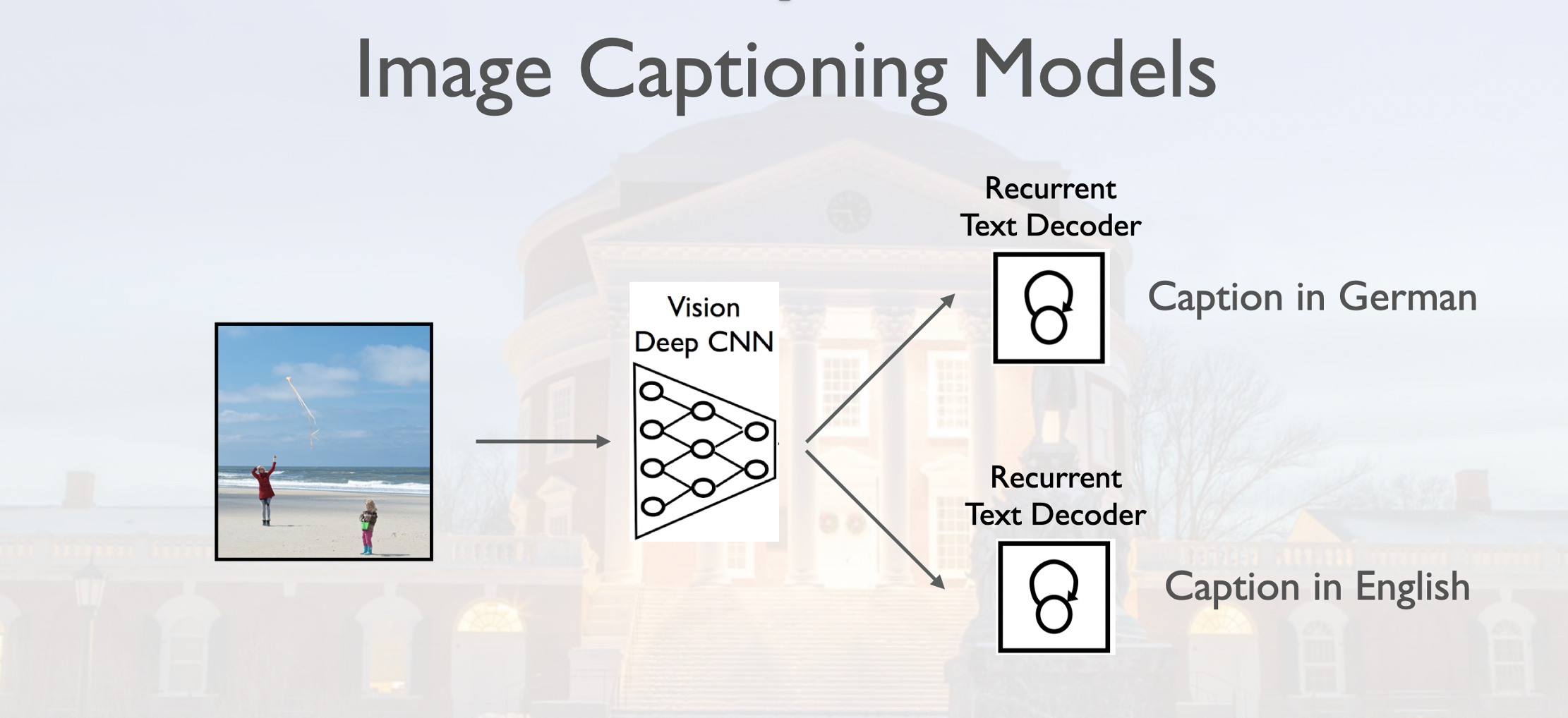 Multimodal Machine Translation
In the latest version
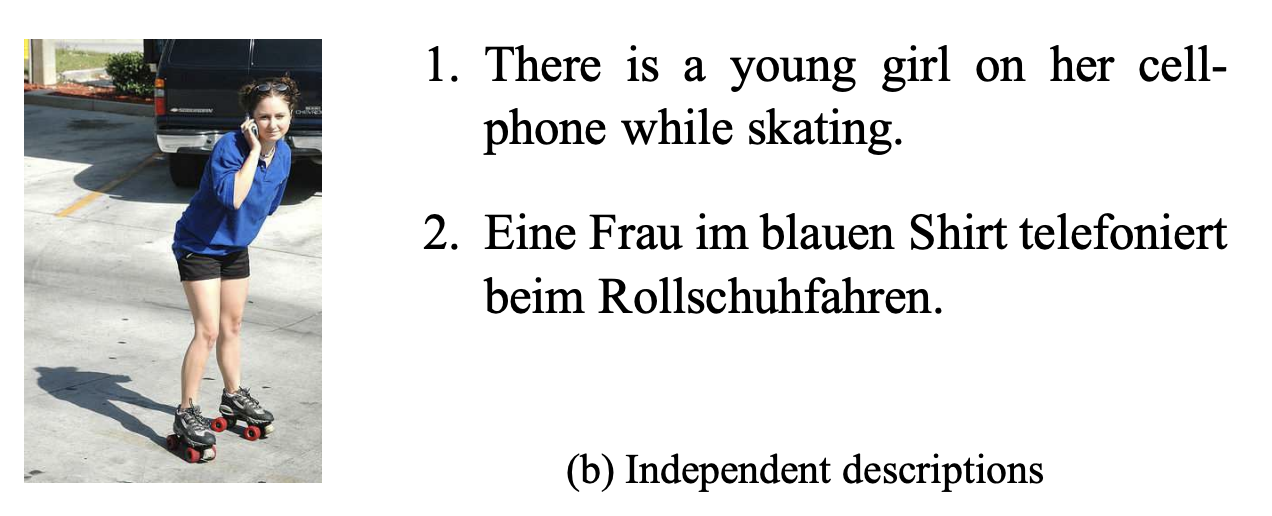 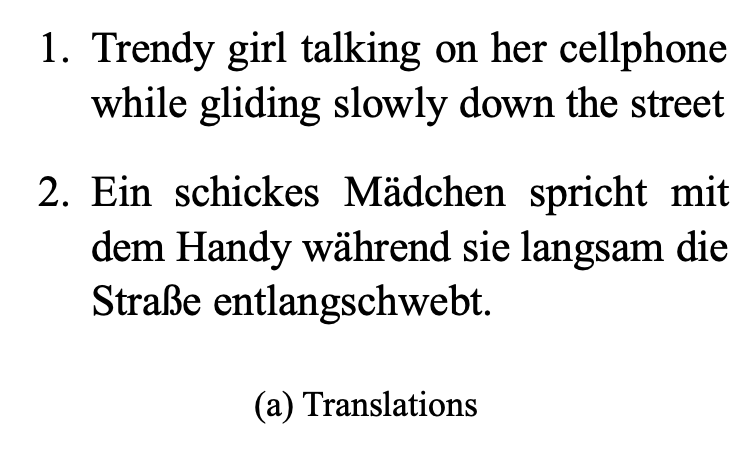 Captions in English, German, French and Czech
30,000 images 
1 captions per image per language = 30,000 * 4
Images from the Flickr30k dataset
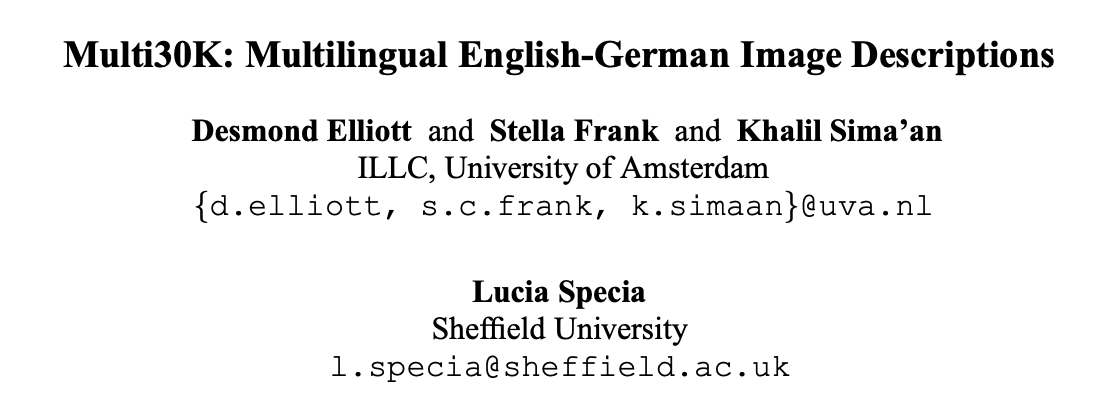 https://arxiv.org/abs/1605.00459
Multimodal Machine Translation
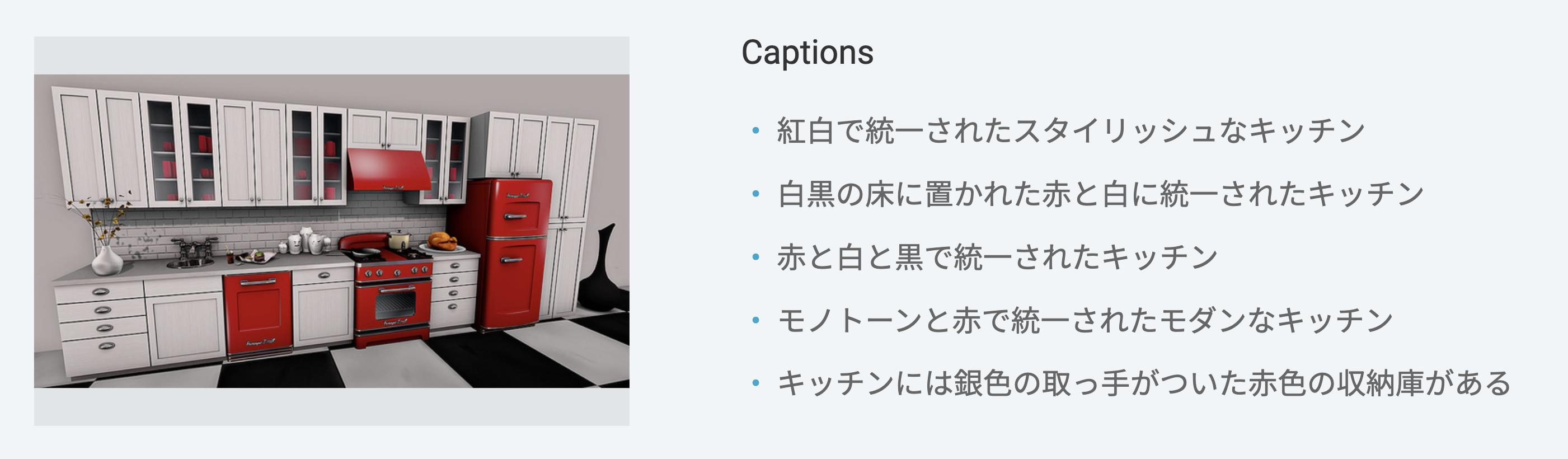 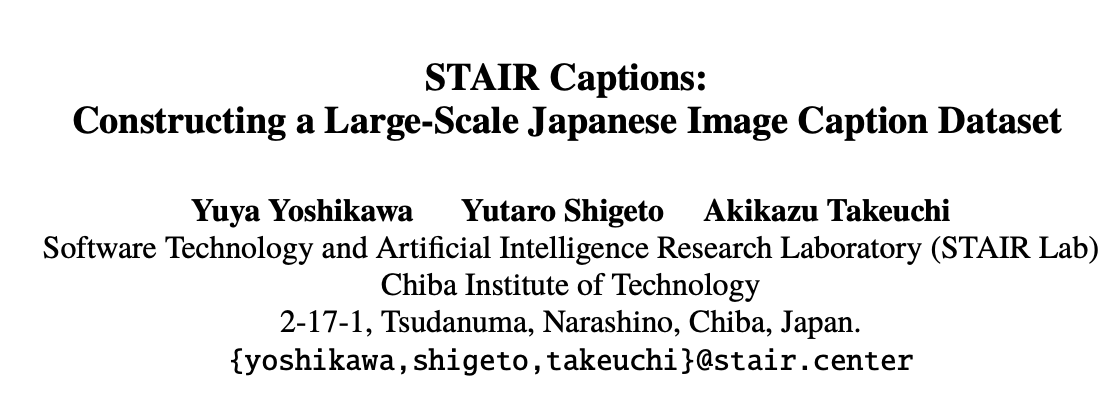 Based on the COCO Dataset but with Japanese – so combined with COCO it is 10 captions per image for > 100,000 images.
https://arxiv.org/abs/1705.00823
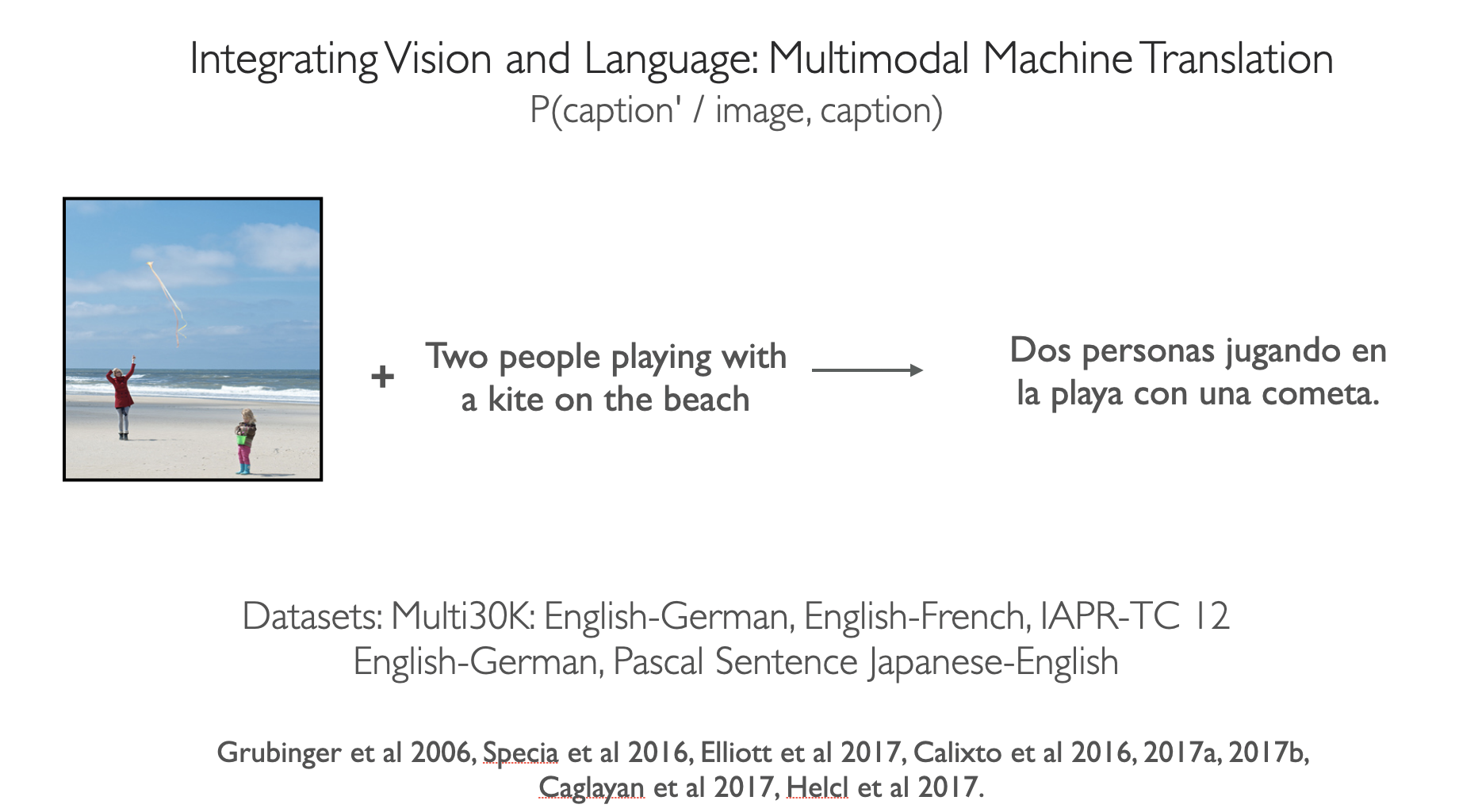 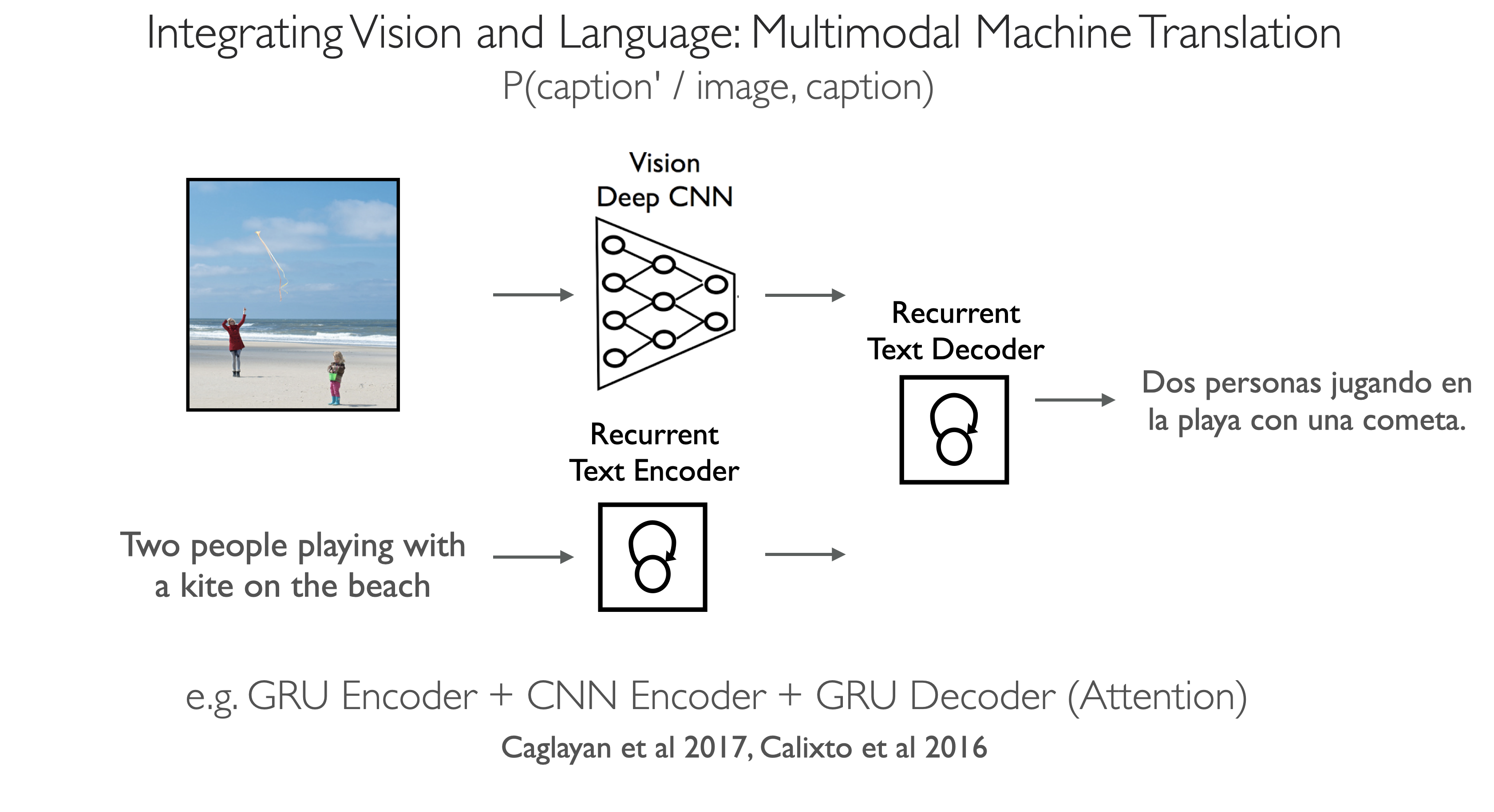 Sample Multimodal MT Model in more detail
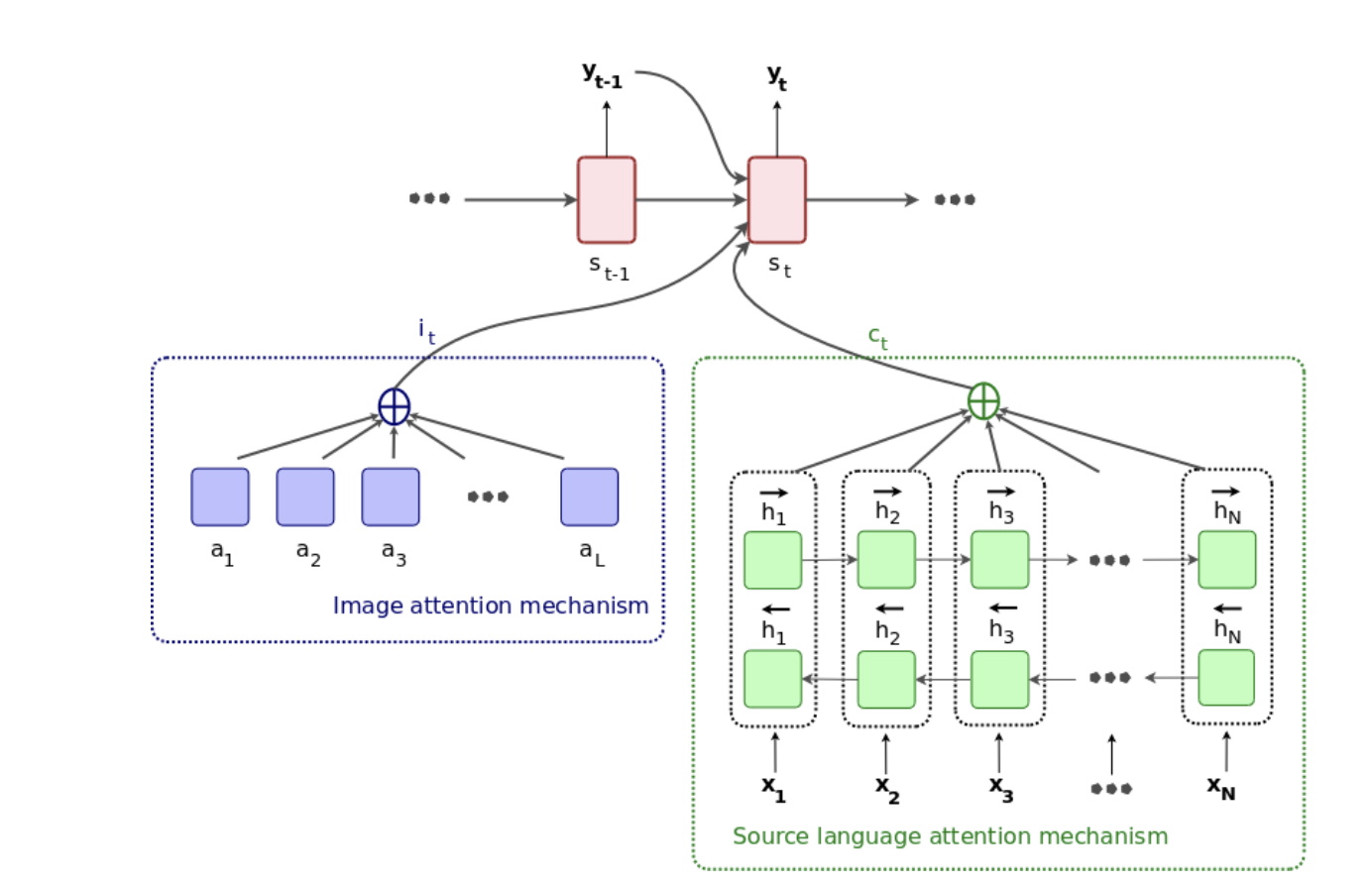 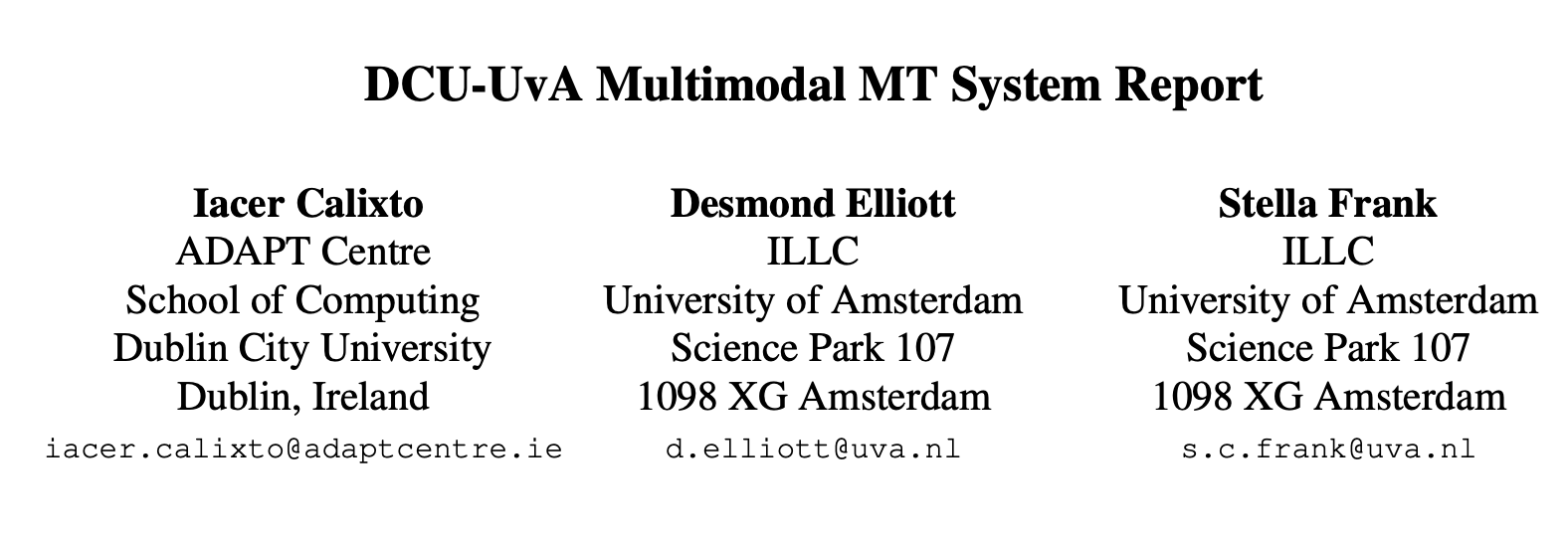 https://www.aclweb.org/anthology/W16-2359.pdf
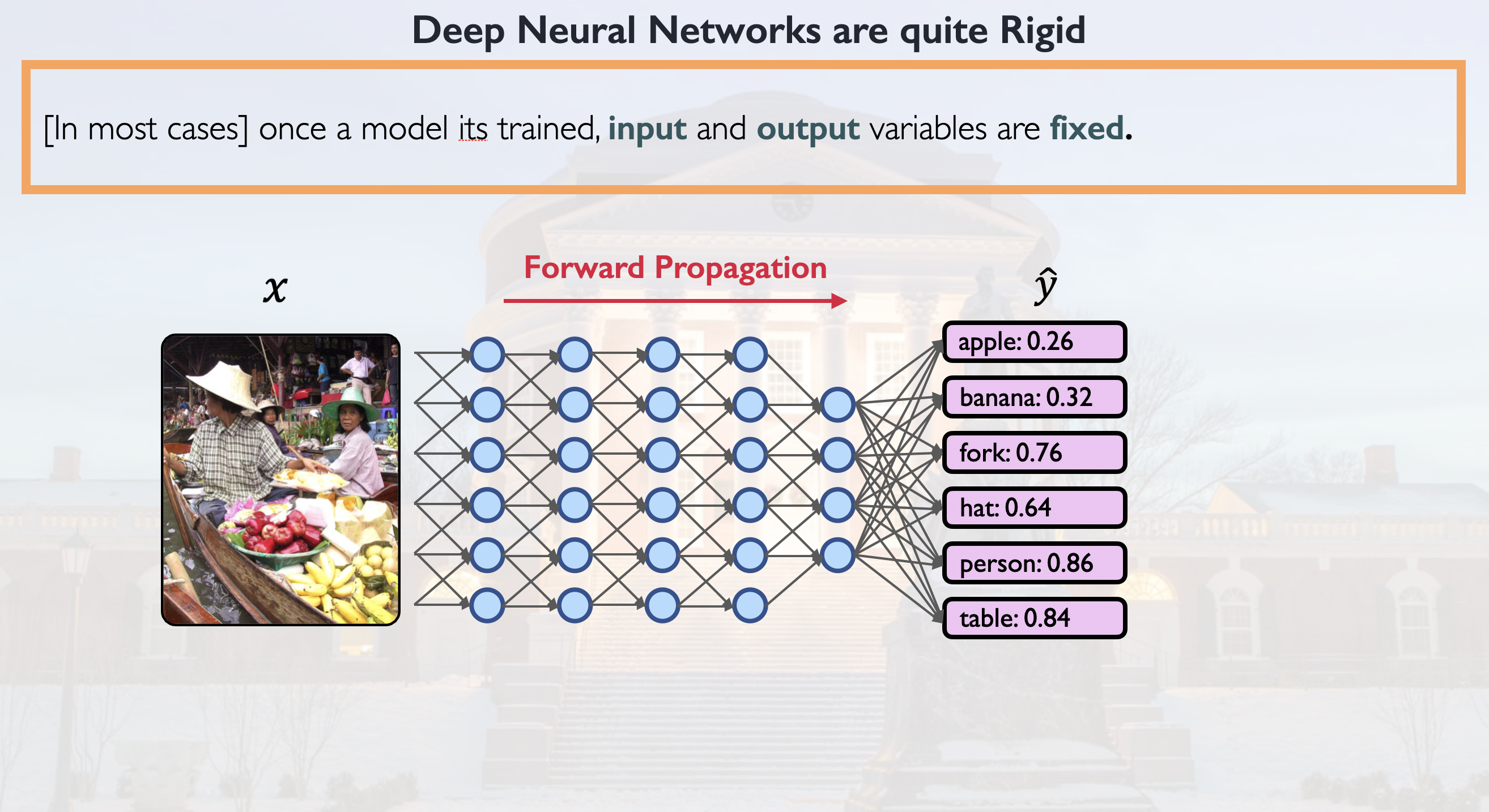 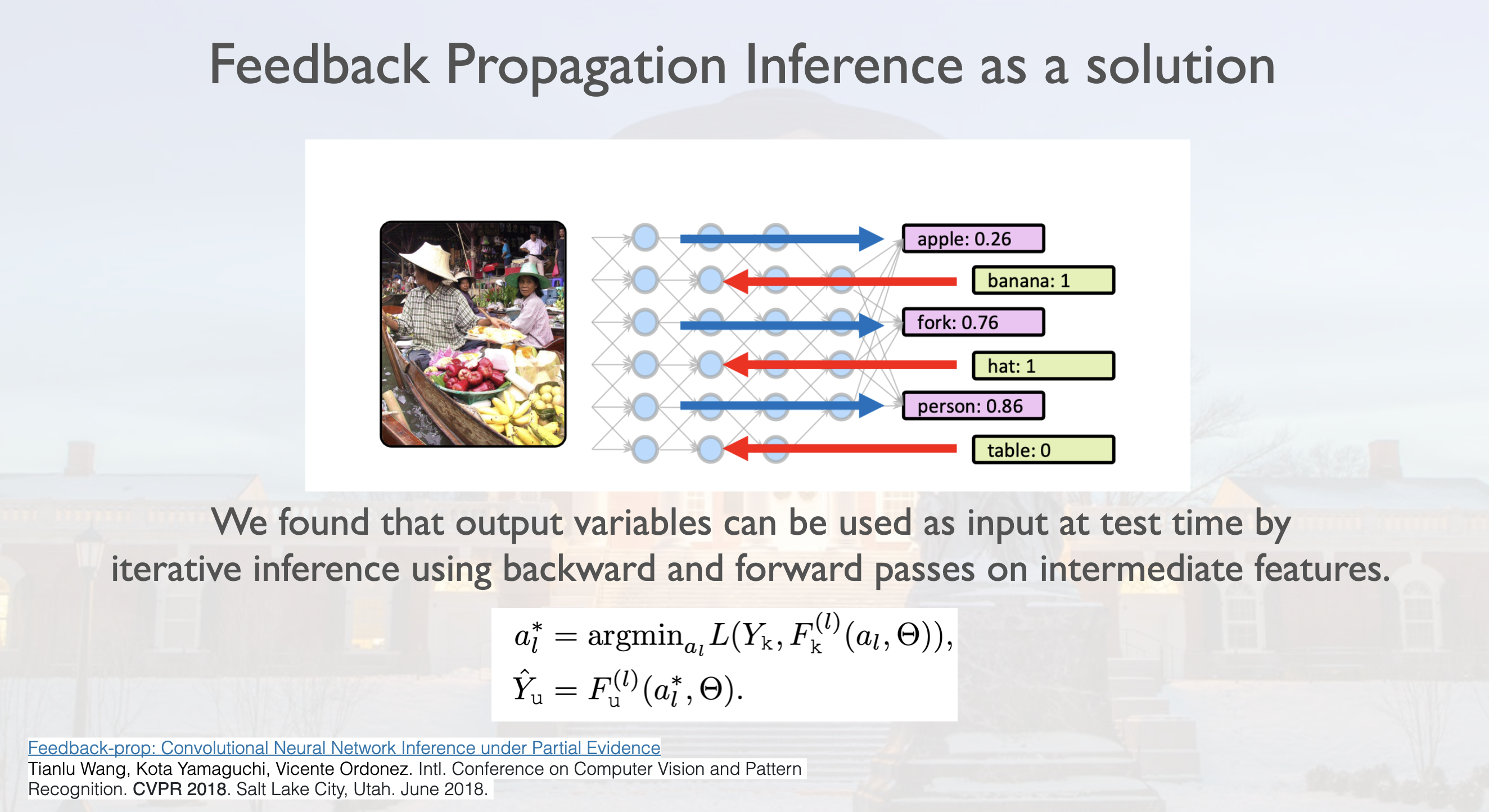 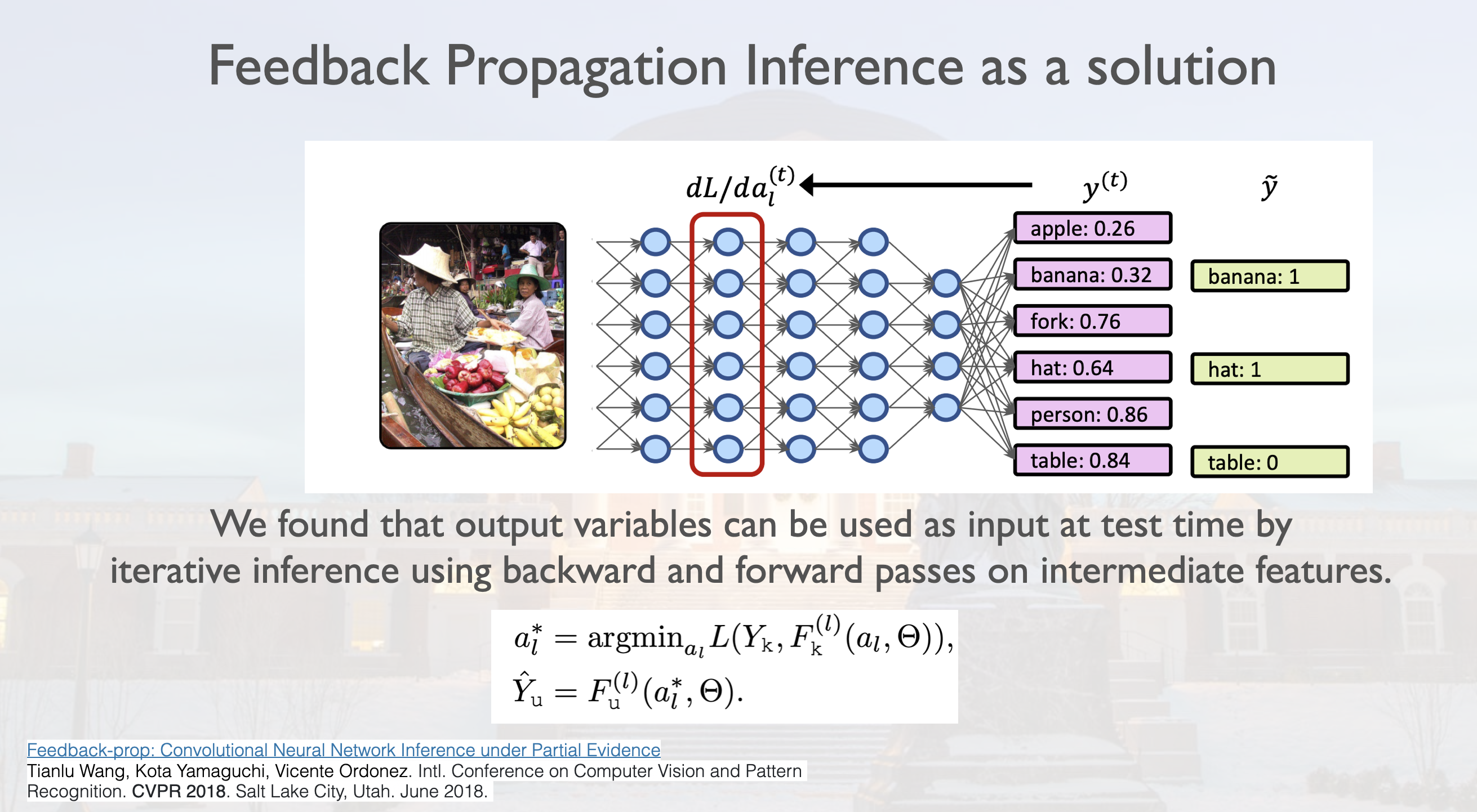 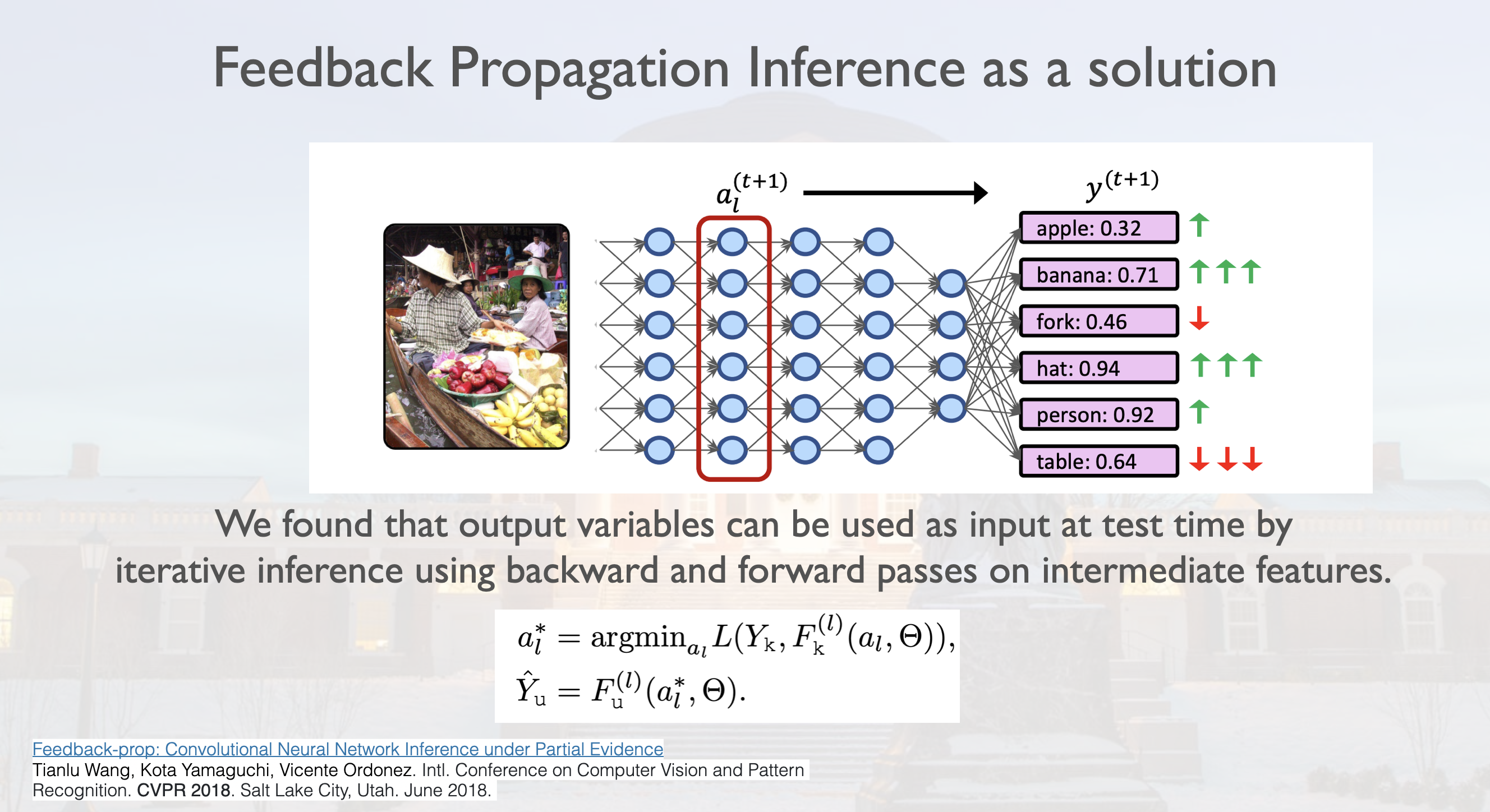 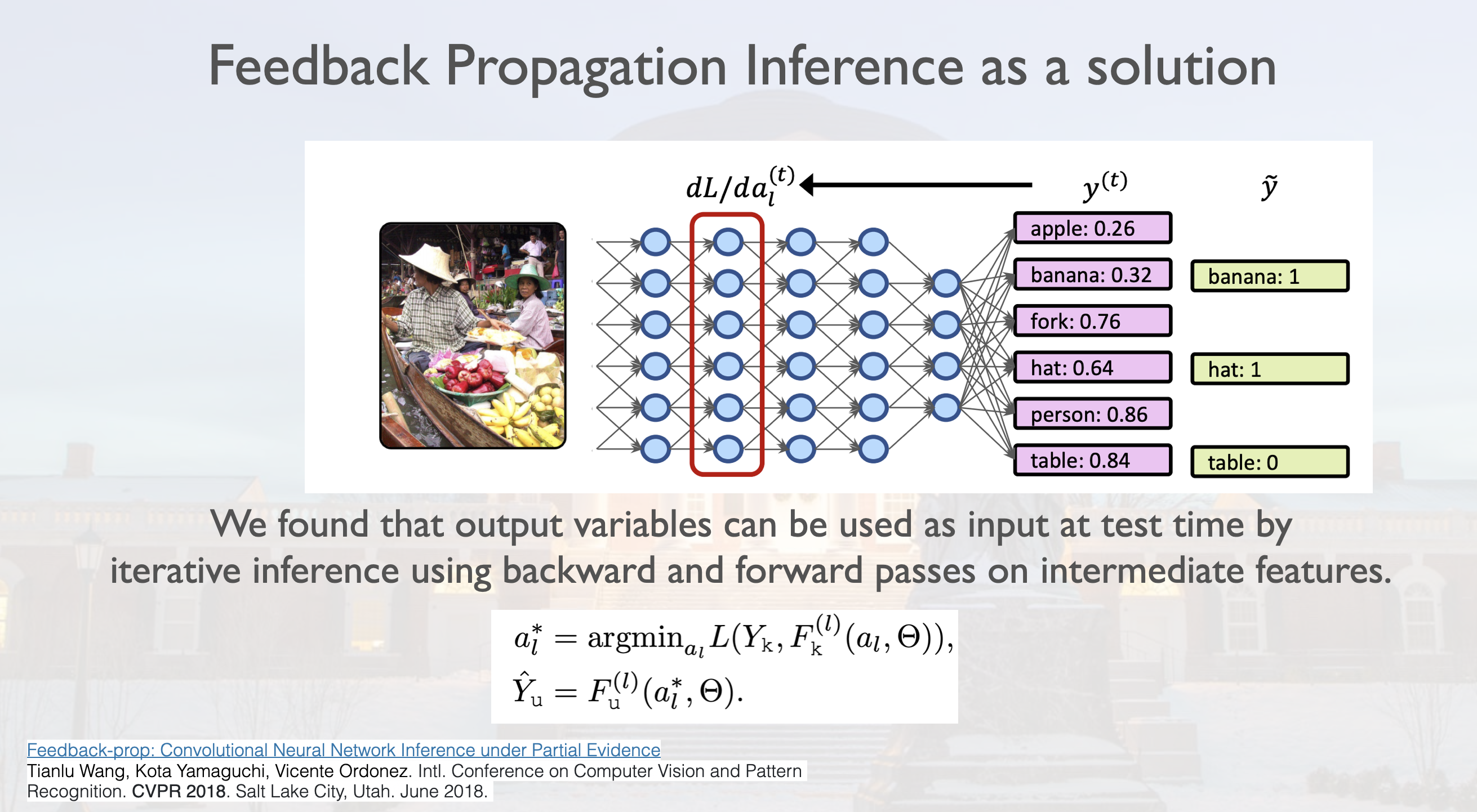 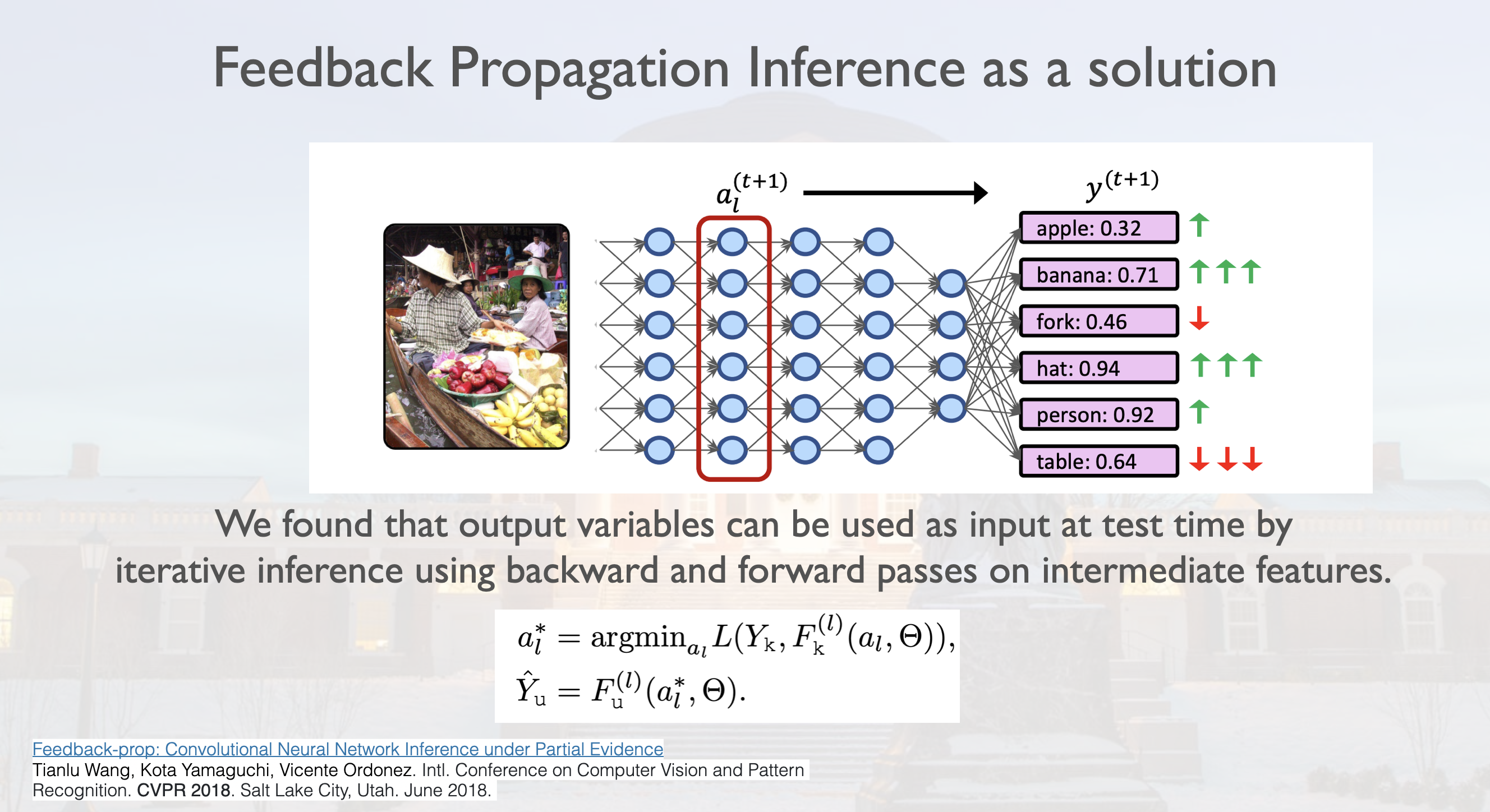 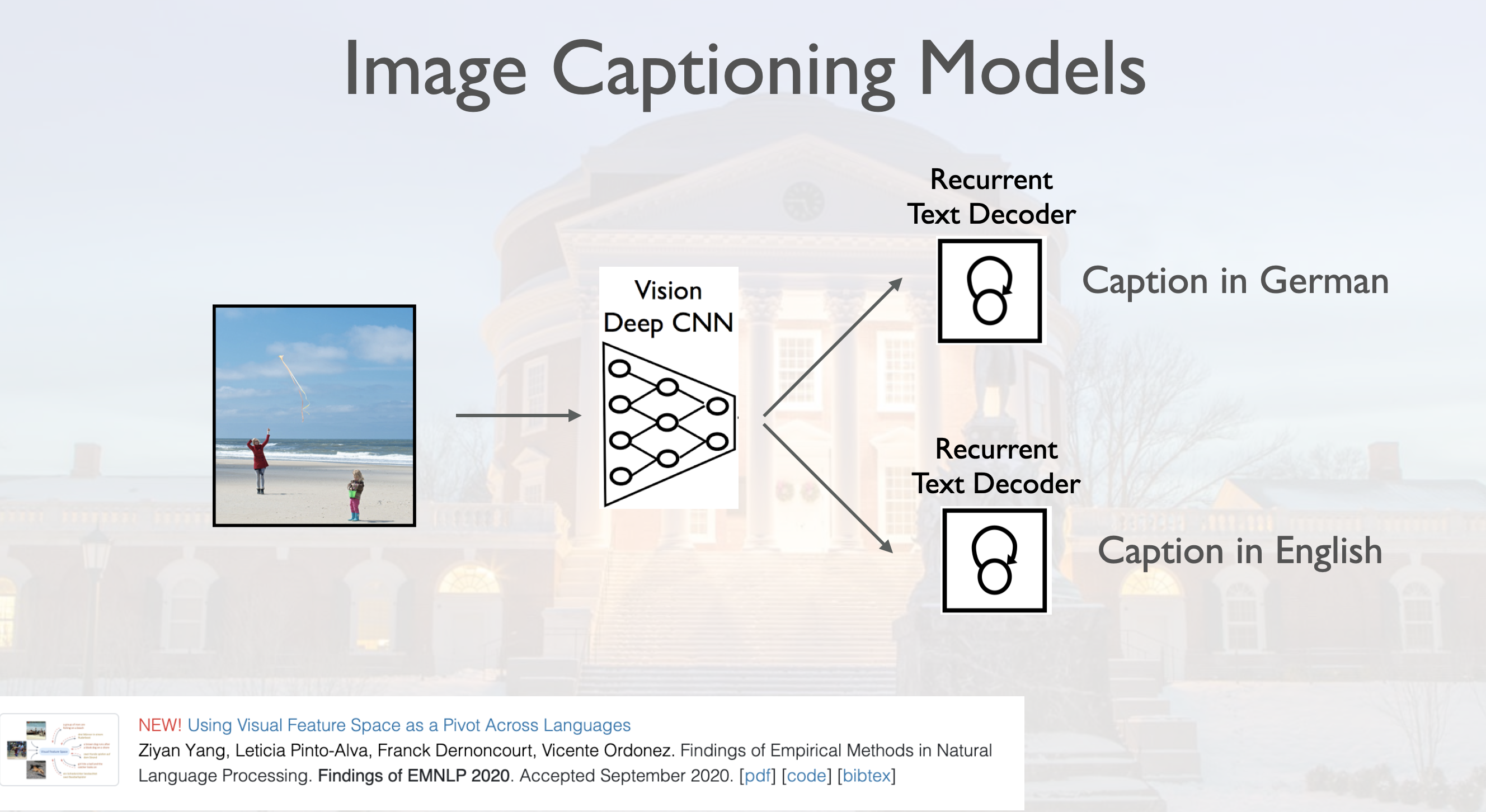 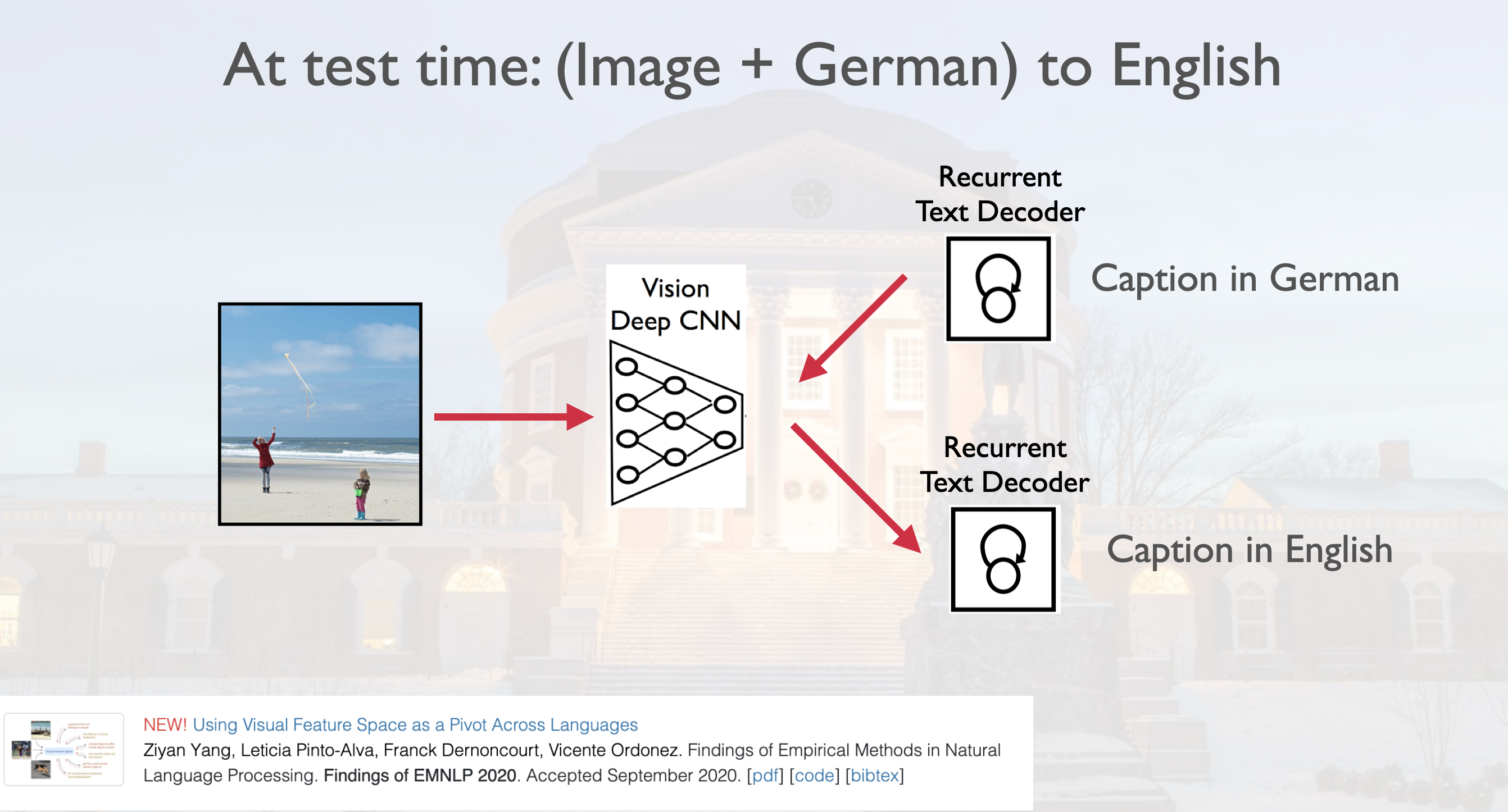 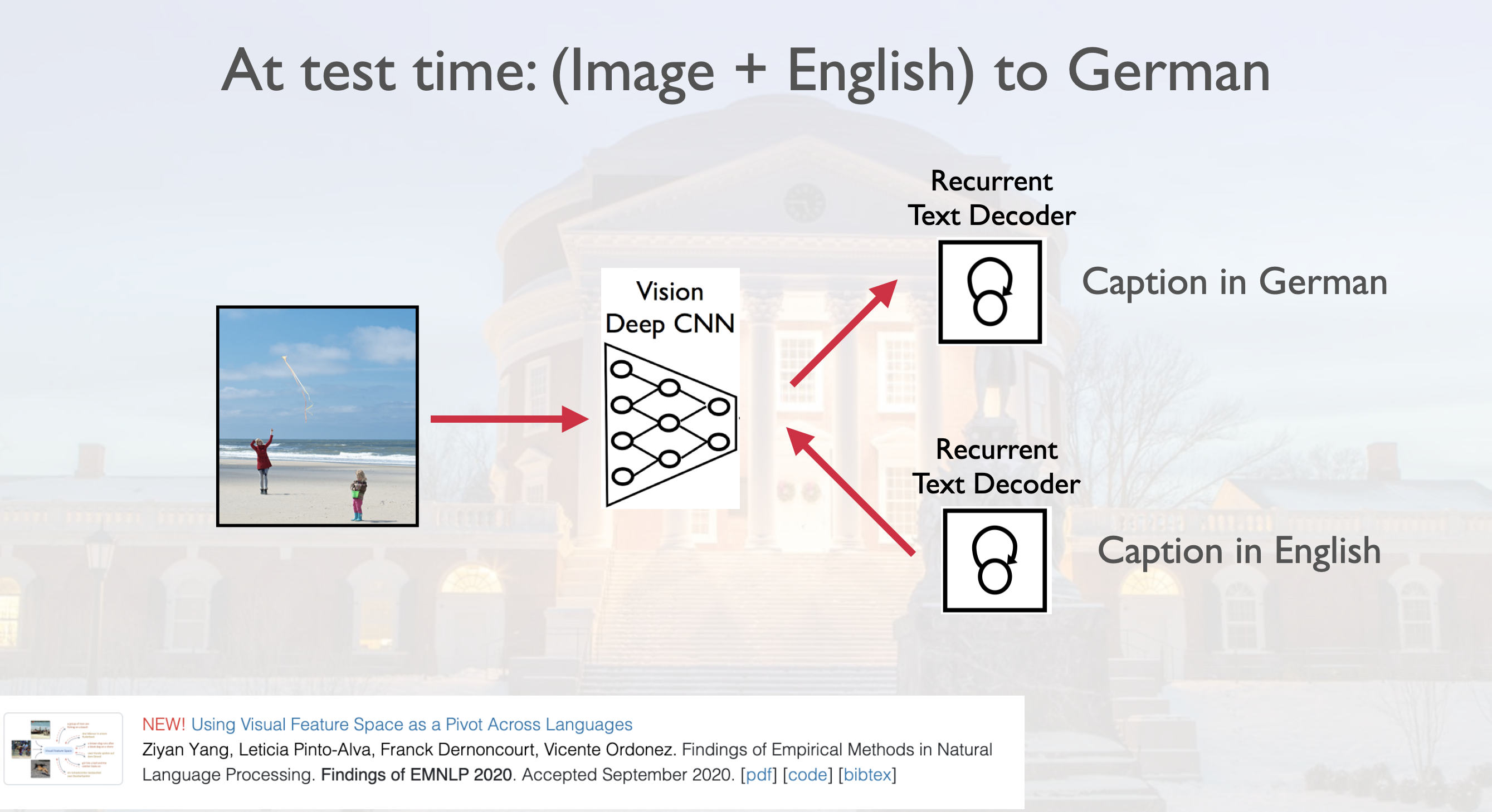 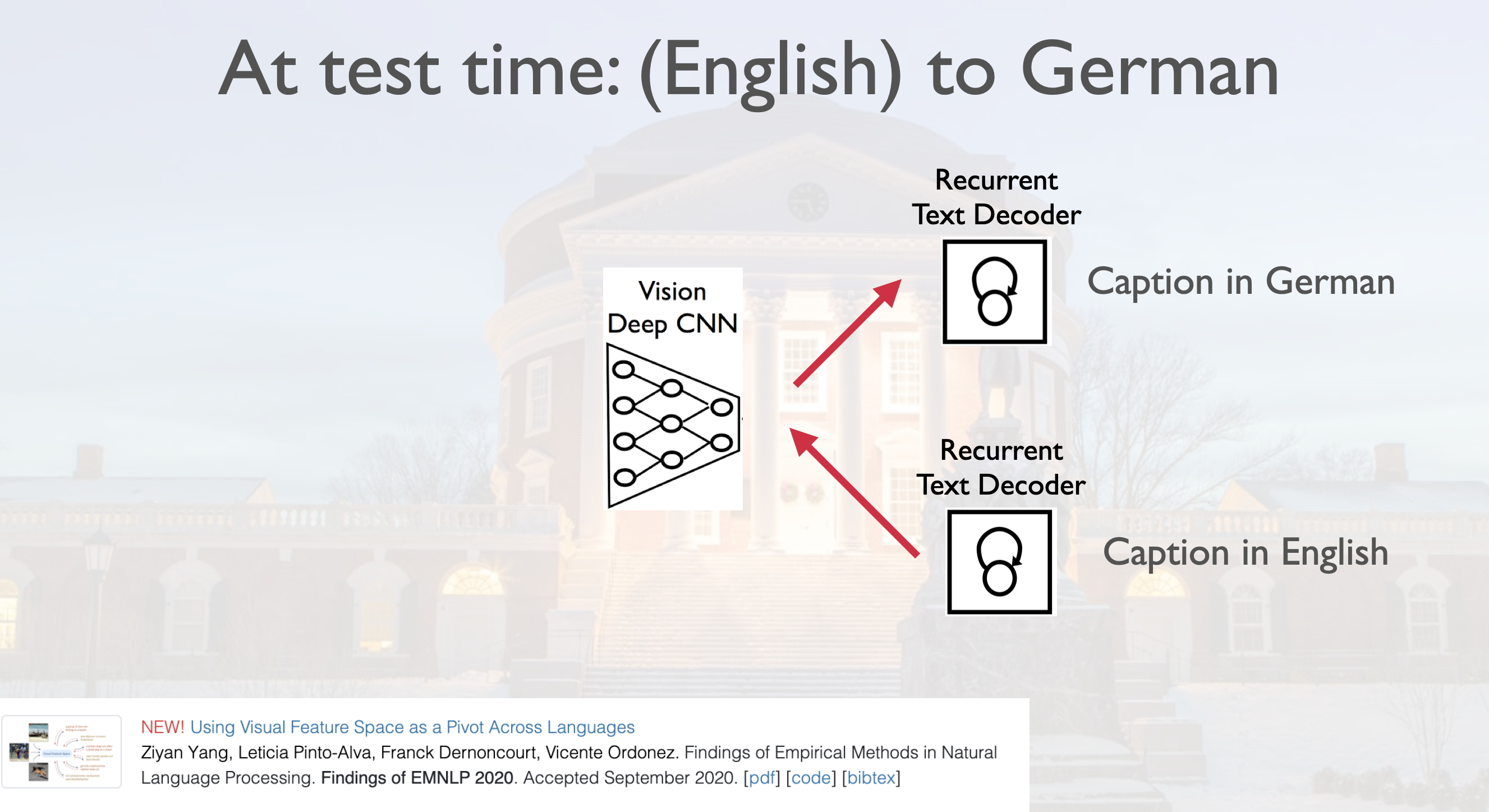 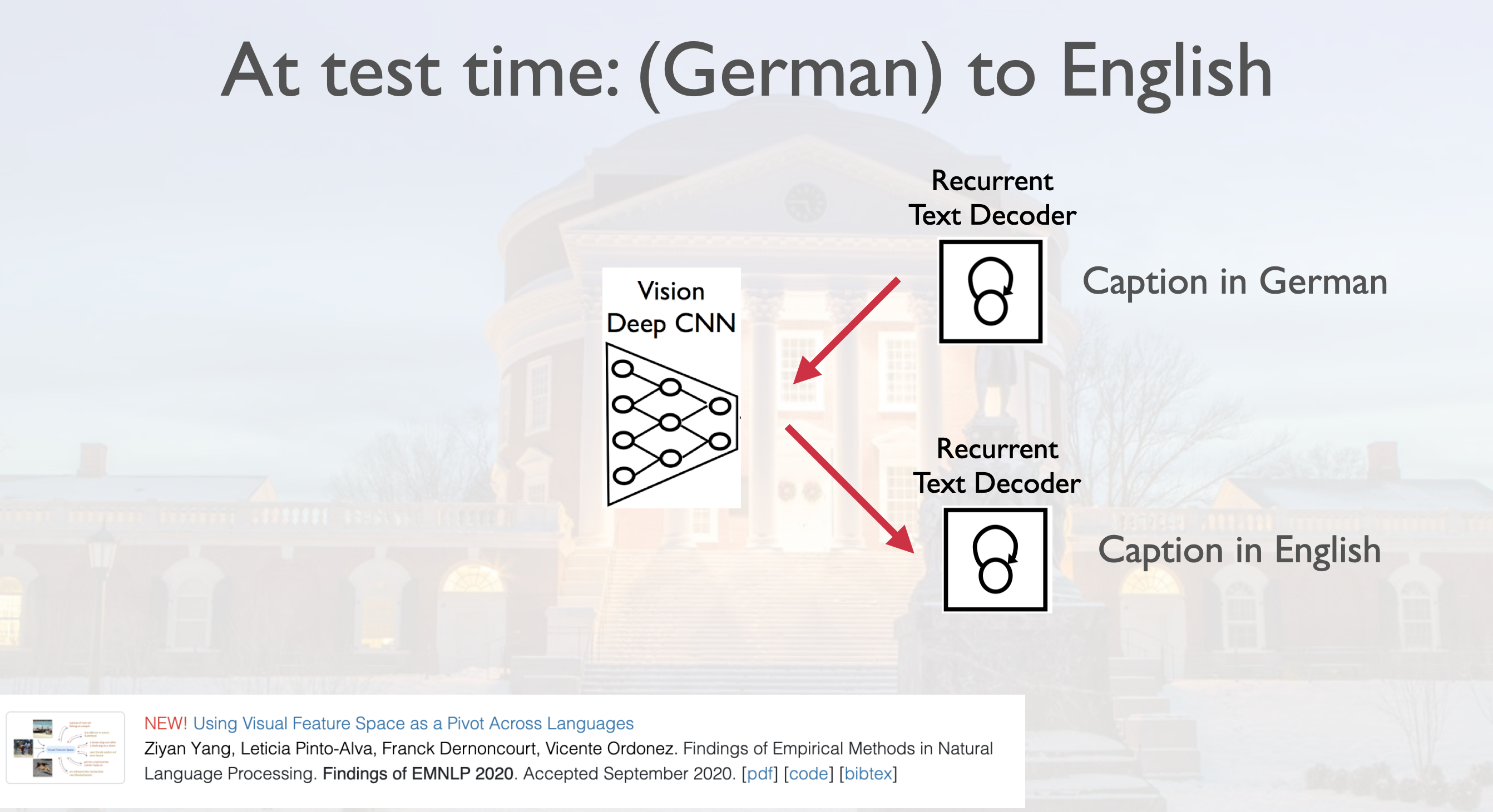 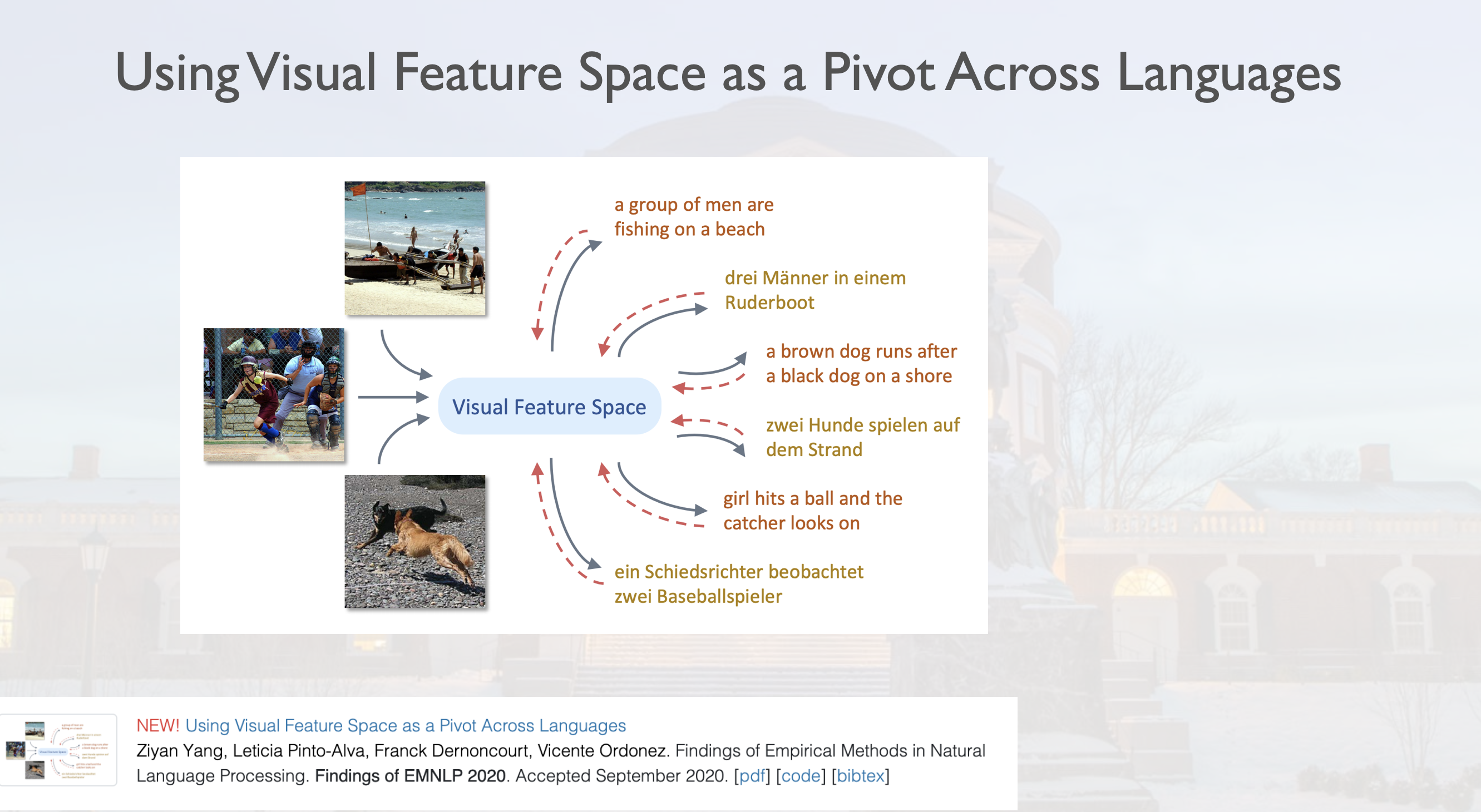 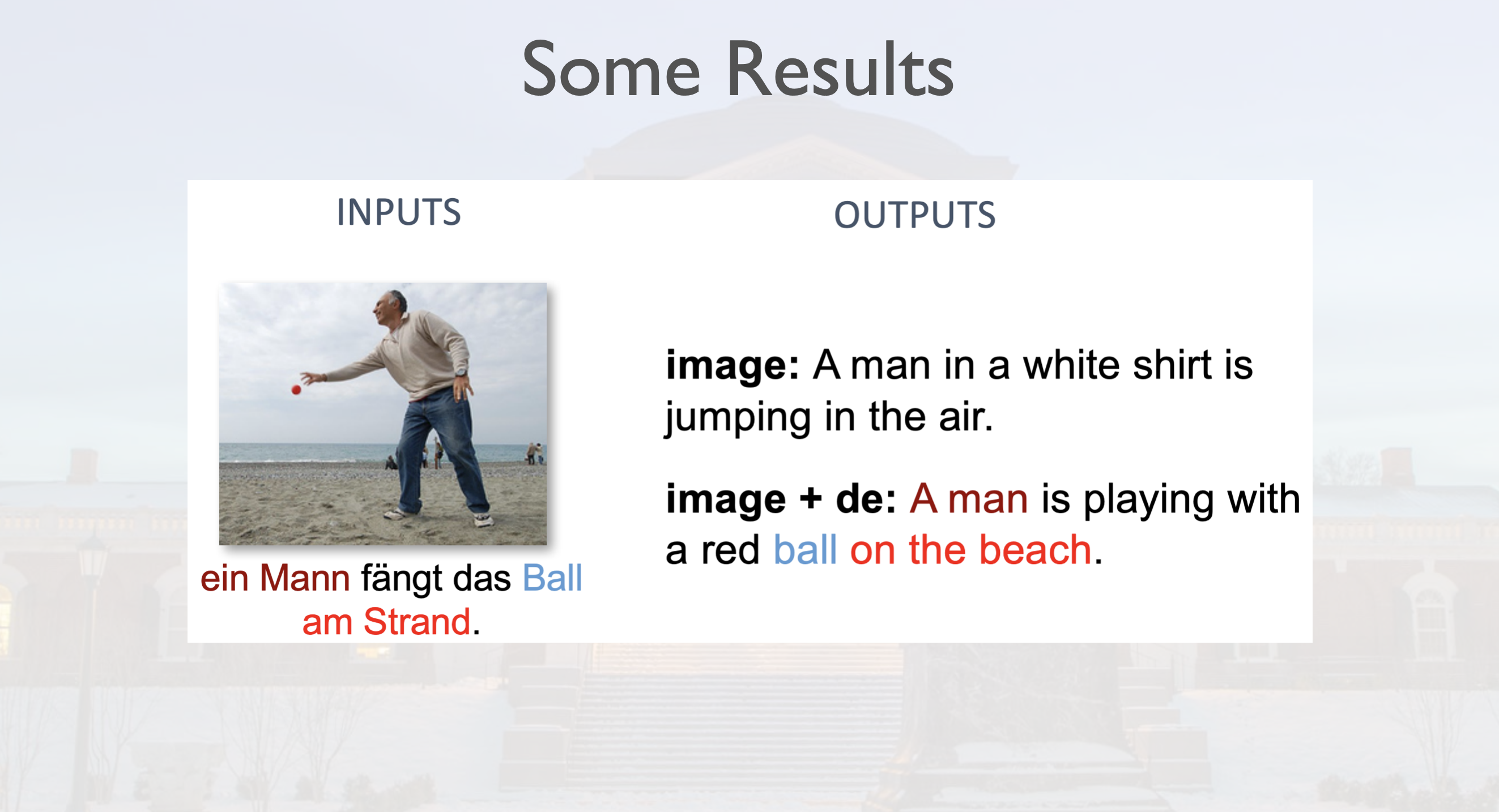 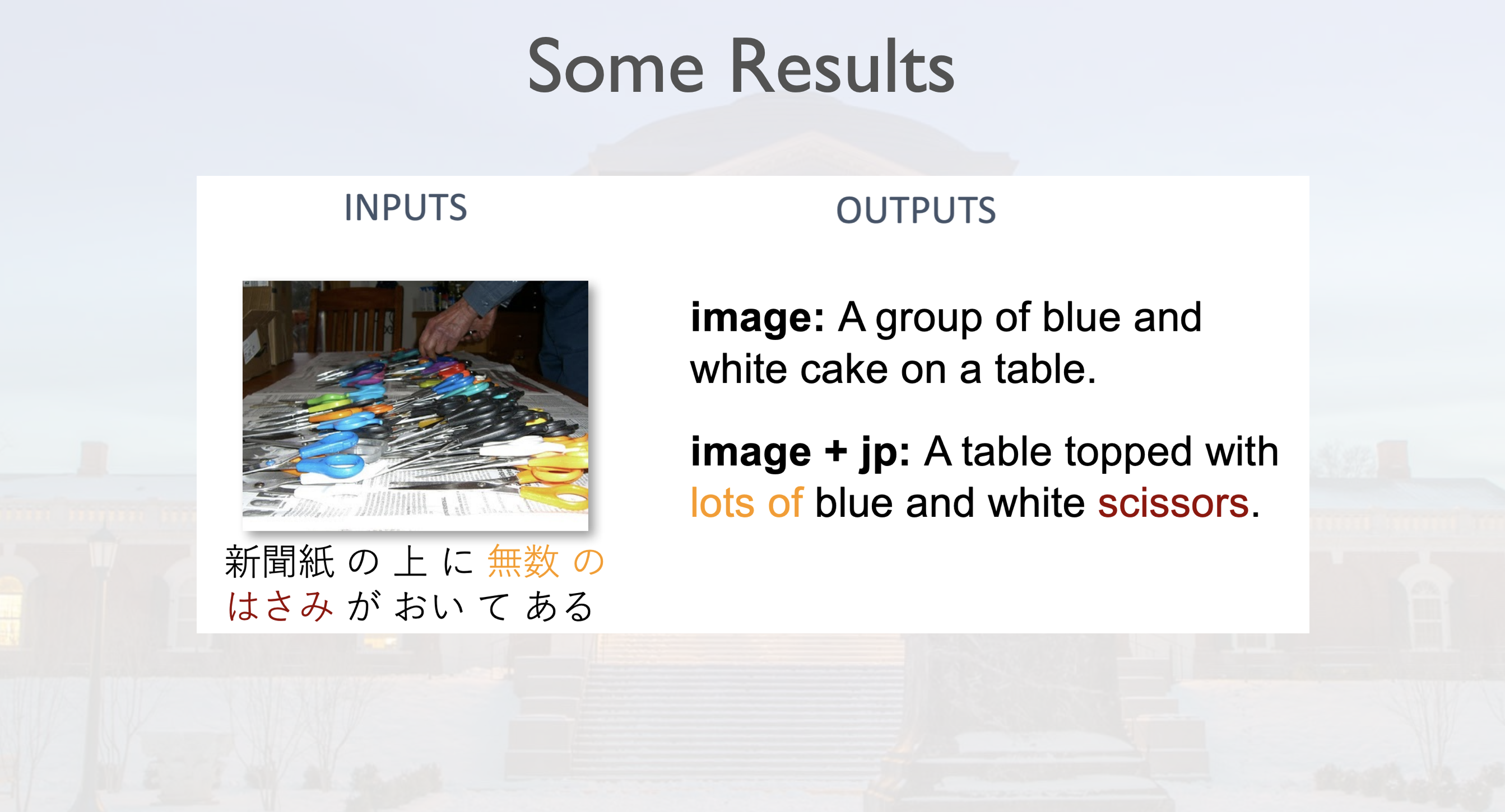 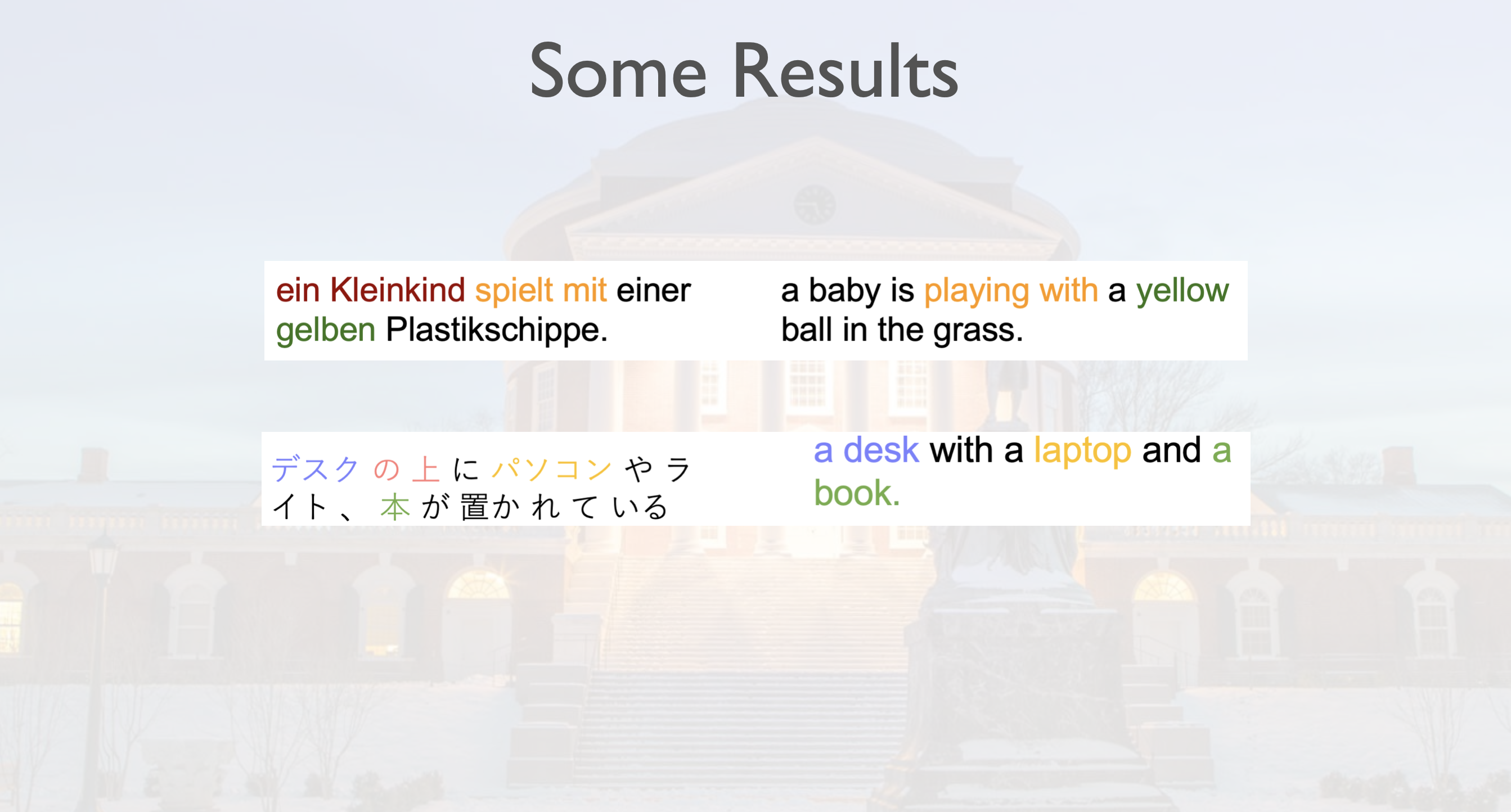 Questions?
25